主日崇拜
2023年12月31日
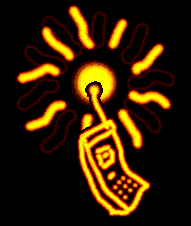 崇拜正在進行中，請關閉你的手機和傳呼機，謝謝合作。
靜默 (會眾靜坐)
詩 篇 90:13-17
13耶和華阿、我們要等到幾時呢．求你轉回、為你的僕人後悔。 14求你使我們早早飽得你的慈愛、好叫我們一生一世歡呼喜樂。 15求你照著你使我們受苦的日子、和我們遭難的年歲、叫我們喜樂。 16願你的作為向你僕人顯現．願你的榮耀向他們子孫顯明。
17願主我們　神的榮美、歸於我們身上．願你堅立我們手所作的工．我們手所作的工、願你堅立。
宣召 (會眾起立)
唱詩 一（會眾站立)
擁戴祂為王   所有美善力量
擁戴祂為王
擁戴祂為王，擁戴祂為主，
奇妙神，安慰師，全能真神。
以馬內利，神與我們同在，
祂要掌權到永遠，祂要掌權到永遠。
所有美善力量
1.所有美善力量都默默围绕
奇妙的安慰保守每一天
让我与你们走过这些日子
并与你们踏入新的一年
尽管过去的年日折磨心灵
艰难时光重担压迫我们
主啊拯救饱受惊吓的心灵
以那为我们预备的救恩

副歌：
所有美善力量都奇妙遮盖
不论如何都期盼那安慰
在晚上早上每个新的一天
上帝都将与我们同在

2 若祢给我们递来沉重苦杯
满溢着忧愁痛苦的苦杯
主啊从祢良善慈爱的圣手
毫不颤抖心存感谢领受
主啊若祢愿意再赏赐我们
世上欢乐以及阳光亮丽
让我们纪念过去美妙岁月
把我们生命完全交托祢

3 今天请让烛火温暖的燃烧
是祢带给黑暗中的我们
或许这会引领我们再相聚
明白祢的光在黑夜照耀
寂静深深的围绕我们展开
让我们听见那丰富响声
从周遭无形世界向外扩散
凡祢儿女尽都高声歌颂
公禱   （會眾站立）
主禱文
我們在天上的父，願人都尊你的名為聖。願你的國降臨，願你的旨意行在地上，如同行在天上。我們日用的飲食，今日賜給我們。免我們的債，如同我們免了人的債。不叫我們遇見試探，救我們脫離兇惡，因為國度，權柄，榮耀，全是你的，直到永遠，阿們。			
馬太福音6:9-13節
唱詩二 (會眾坐)
HOL#282       我知谁掌管明天
我知谁掌管明天
我不知明天將如何，每一天只為主活，
我不借明天的陽光，因明天或不晴朗，
我不要為將來憂慮，因我信主的應許，
我今天要與主同行，因祂知前面路程。

副歌：
有許多未來的事情，我現在不能識透，
但我知誰掌管明天，我也知誰牽我手。
每一步越走越光明，像攀登黃金階梯，
每重擔越挑越輕省，每朵雲披上銀衣，
在那裡陽光常普照，不再有淚流滿面，
在美麗彩虹的盡頭，眾山嶺與天相連。

我不知明天將如何，或遭遇貧苦飢餓，
但那位看顧麻雀者，祂必然也看顧我，
祂是我旅途的良伴，縱遭遇各樣災害，
我救主必與我同在，祂寶血把我遮蓋。
歡迎與報告 (會眾坐)
1.  歡迎新來的朋友! 歡迎弟兄姊妹及朋友來參加我們的主日崇拜。請你在散會後，讓我們更多認識你。
2.  周明恩夫婦計劃明年二月前往印度「活望事工」探訪，有機會與當地教會一起服事窮苦村民。歡迎 有興趣的弟兄姊妹自費參加。詳情請與Ada Chow聯絡。
3.  1月20日禮拜六上午10點在母堂將有一個安全培訓，由Moses Robinson警官進行培訓。歡迎老師、 各團契的領袖和任何有興趣的弟兄姐妹朋友參加。
4.  我們仍在爲花城工作營尋找成人志願者和夜間領導，以便所有有興趣參加花城工作營的青少年可以 參加。成年志願者的申請截止日期為2024年2月1日。如有疑問，請聯繫Grace陳。
5.  今天下午1:00至2:00 在母堂將舉行年終聯合禱告會。
6.  我們將在母堂開始面對面禱告會，從下主日1月7日開始，時間是下午1:30-2:30。由汪傳道帶領。
7.  謝謝大家的禱告，關心和奉獻，宣教基金赤字已降至$15,177.19
8.  崇拜講員  1月7日 英文崇拜 鄧牧師 中文崇拜 汪正飛傳道 西區崇拜 陳定立傳道
牧禱 (會眾坐)
讀經 (會眾起立)
尼 希 米 記 1:1-11
1哈迦利亞的兒子尼希米的言語如下。亞達薛西王二十年、基斯流月、我在書珊城的宮中。 2那時、有我一個弟兄哈拿尼、同著幾個人從猶大來．我問他們那些被擄歸回剩下逃脫的猶大人、和耶路撒冷的光景。
3他們對我說、那些被擄歸回剩下的人、在猶大省遭大難、受凌辱．並且耶路撒冷的城牆拆毀、城門被火焚燒。 4我聽見這話、就坐下哭泣、悲哀幾日．在天上的　神面前禁食祈禱說、 5耶和華天上的　神、大而可畏的　神阿、你向愛你、守你誡命的人、守約施慈愛．
6願你睜眼看、側耳聽、你僕人晝夜在你面前為你眾僕人以色列民的祈禱、承認我們以色列人向你所犯的罪．我與我父家都有罪了． 7我們向你所行的甚是邪惡、沒有遵守你藉著僕人摩西所吩咐的誡命、律例、典章。 8求你記念所吩咐你僕人摩西的話、說、你們若犯罪、我就把你們分散在萬民中．
9但你們若歸向我、謹守遵行我的誡命、你們被趕散的人、雖在天涯、我也必從那裏將他們招聚回來、帶到我所選擇立為我名的居所。 10這都是你的僕人、你的百姓、就是你用大力、和大能的手、所救贖的。 11主阿、求你側耳聽你僕人的祈禱、和喜愛敬畏你名眾僕人的祈禱、使你僕人現今亨通、在王面前蒙恩。我是作王酒政的。
證道  (會眾坐)
哭泣，悲哀，祷告
一、 波斯帝国二、 明白时代的需要三、 以悲悯为动力四、 以信心祷告
一、 波斯帝国
馬 太 福 音 9:35-38
35耶穌走遍各城各鄉、在會堂裏教訓人、宣講天國的福音、又醫治各樣的病症。 36他看見許多的人、就憐憫他們．因為他們困苦流離、如同羊沒有牧人一般。 37於是對門徒說、要收的莊稼多、作工的人少． 38所以你們當求莊稼的主、打發工人出去、收他的莊稼。
加 拉 太 書 2:20
20我已經與基督同釘十字架．現在活著的、不再是我、乃是基督在我裏面活著．並且我如今在肉身活著、是因信　神的兒子而活、他是愛我、為我捨己。
回應詩 (會眾起立)
Hi-Ne-Ni（我在這裡）
Hi-Ne-Ni（我在這裡）
耶和華我的主啊!
求你使我放下心中  放下心中所愛
耶和華我的主啊!
求你使我打碎心中  心中偶像
直到我在敬拜中獻上自己為祭
無怨無悔永不回頭
直到我在祭壇那裡得著命定
無怨無悔我在這裡

Hi-Ne-Ni  Hi-Ne-Ni
燒我差我我在這裡
Hi-Ne-Ni  Hi-Ne-Ni
燒我差我Hi-Ne-Ni

直到我在敬拜中獻上自己為祭
無怨無悔永不回頭
直到我在祭壇那裡得著命定
無怨無悔我在這裡

Hi-Ne-Ni  Hi-Ne-Ni
燒我差我我在這裡
Hi-Ne-Ni  Hi-Ne-Ni
燒我差我Hi-Ne-Ni


為這世界黑暗的角落我在這裡
為那不曾被安慰的靈魂
我在這裡Hi-Ne-Ni
我在這裡Hi-Ne-Ni
Hi-Ne-Ni  Hi-Ne-Ni
燒我差我我在這裡
Hi-Ne-Ni  Hi-Ne-Ni
燒我差我Hi-Ne-Ni

Hi-Ne-Ni  Hi-Ne-Ni
燒我差我我在這裡
Hi-Ne-Ni  Hi-Ne-Ni
燒我差我Hi-Ne-Ni
為這世界黑暗的角落我在這裡
為那不曾被安慰的靈魂
我在這裡Hi-Ne-Ni
我在這裡Hi-Ne-Ni
三一頌 （會眾站立）
讚美真神萬福之根，
世上萬民讚美主恩，
天使天軍讚美主名，
讚美聖父聖子聖靈。
阿們。
祝福 （會眾站立）
默祷 （會眾坐）散会